RDA Module 1 Manifestation and ItemTranscription Exercises
Transcribe into MARC Fields According to RDA
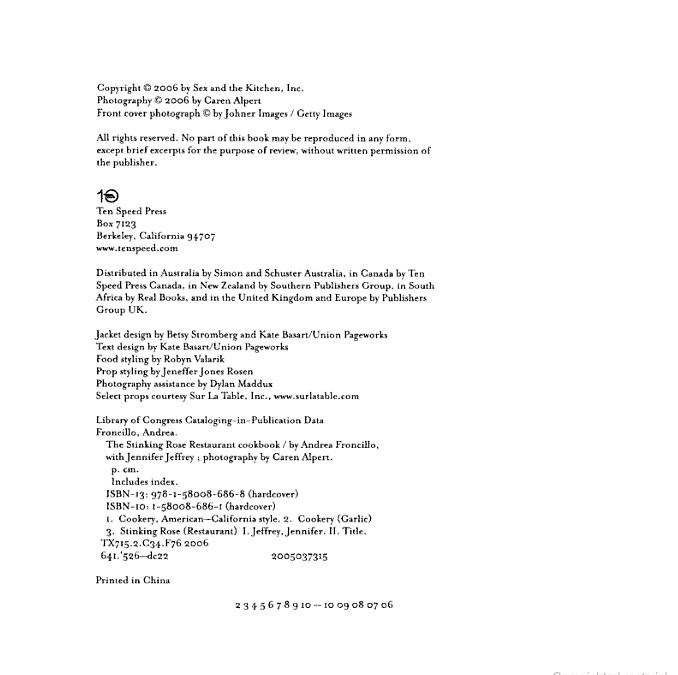 Transcription Answer Sheet
040    ǂe rda 

245 14 THE STINKING ROSE RESTAURANT Cookbook / ǂc by Andrea Froncillo with Jennifer Jeffrey ; photography by Caren Alpert

245 14 The Stinking Rose Restaurant Cookbook / ǂc by Andrea Froncillo with Jennifer Jeffrey ; photography by Caren Alpert 

264 _1 Berkeley : ǂb Ten Speed Press, ǂc [2006]

264 _1 Berkeley ; ǂa Toronto :ǂb Ten Speed Press, ǂc [2006]

264 _4 ǂc 2006
Transcribe into MARC Fields According to RDA
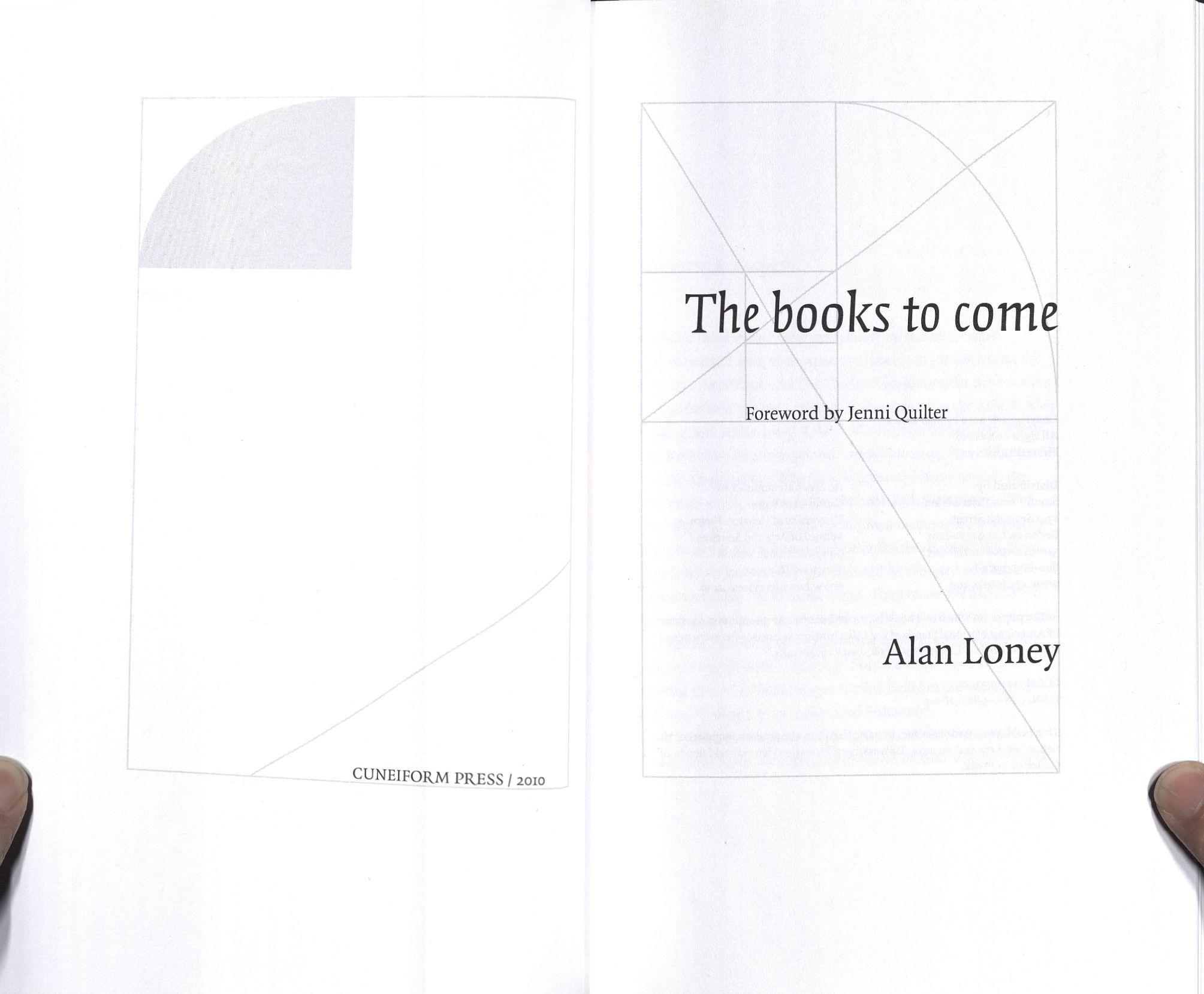 Transcription Answer Sheet
ǂe rda 

245 14 The books to come / ǂc Alan Loney ; 	         Foreword by Jenni Quilter.

264 _1 [Place of publication not identified] : ǂb Cuneiform Press, ǂc 2010.
Transcribe into MARC Fields According to RDA
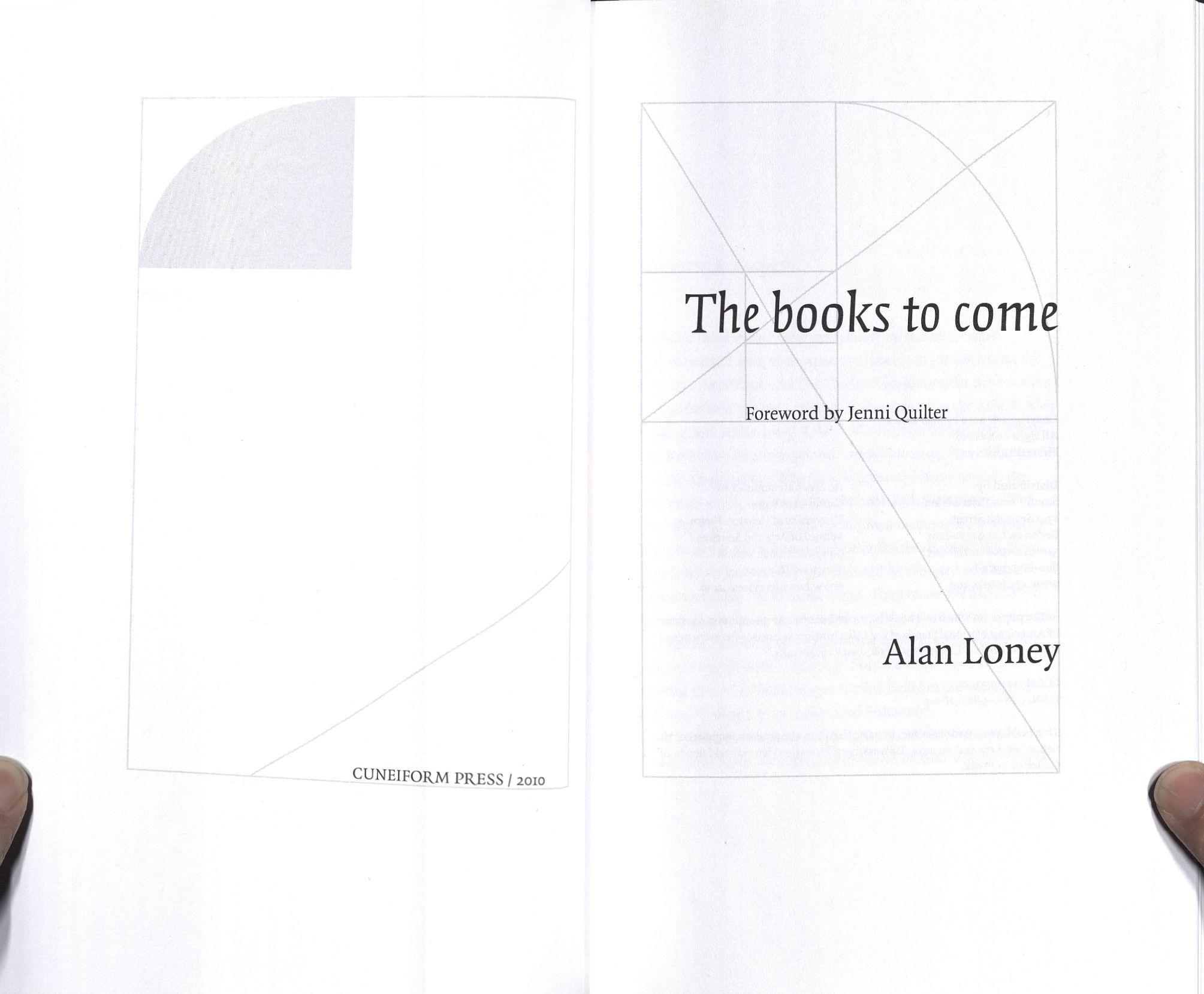 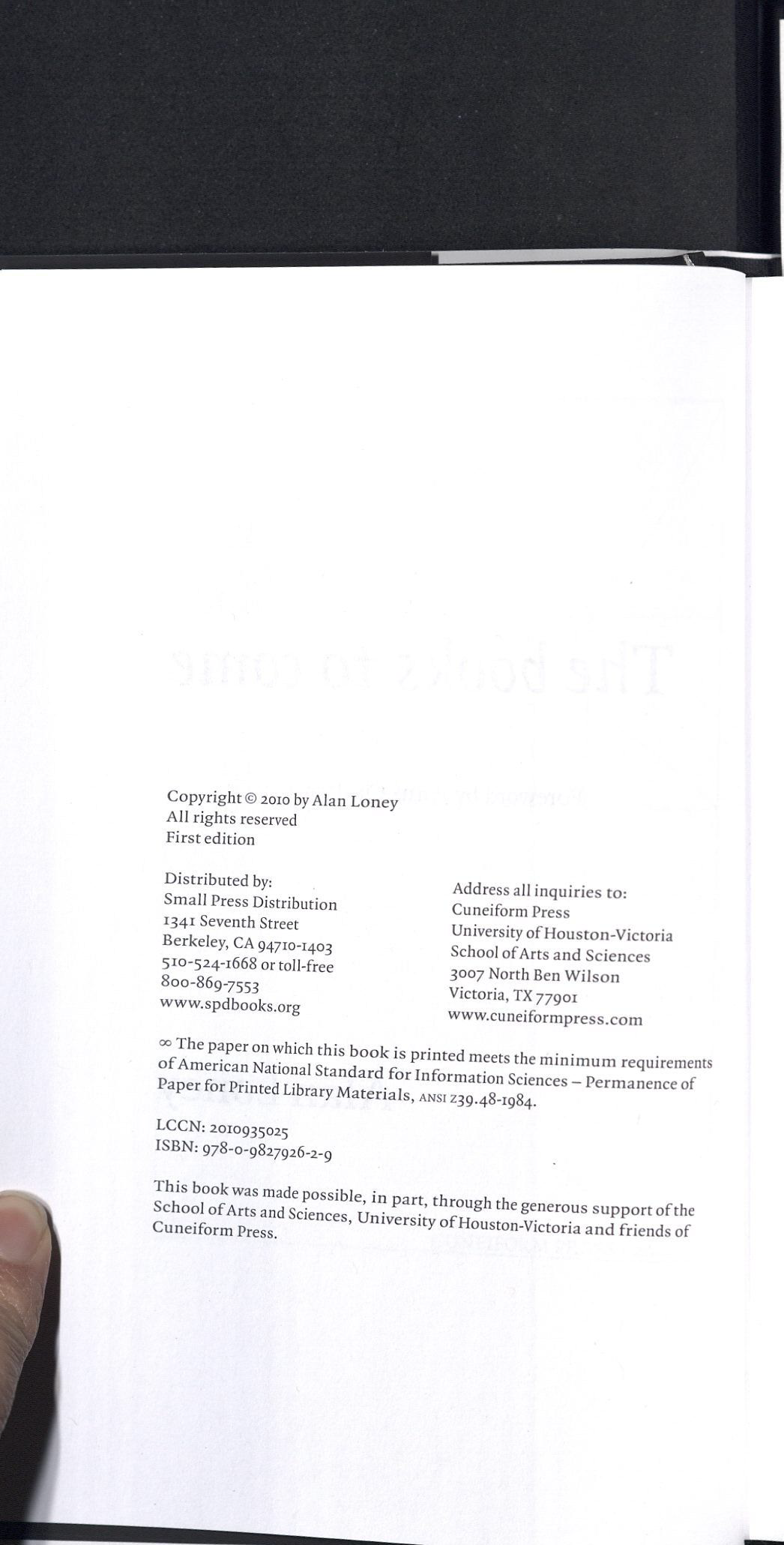 Transcription Answer Sheet
040     ǂe rda 

245 14 The books to come / ǂc Alan Loney ; Foreword by Jenni Quilter.

      First edition

264 _1 Victoria, TX : ǂb Cuneiform Press, ǂc 2010.
Transcribe into MARC Fields According to RDA
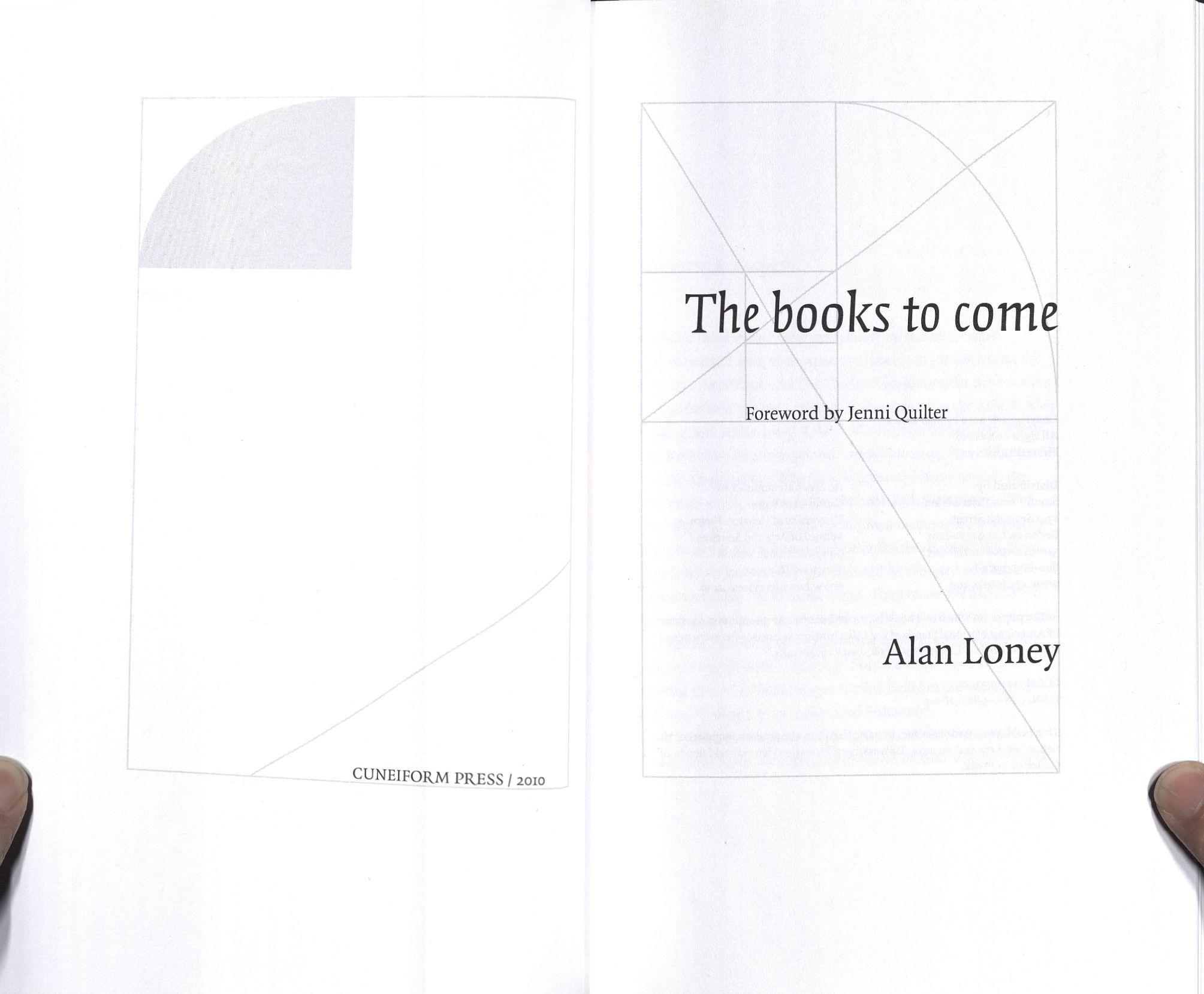 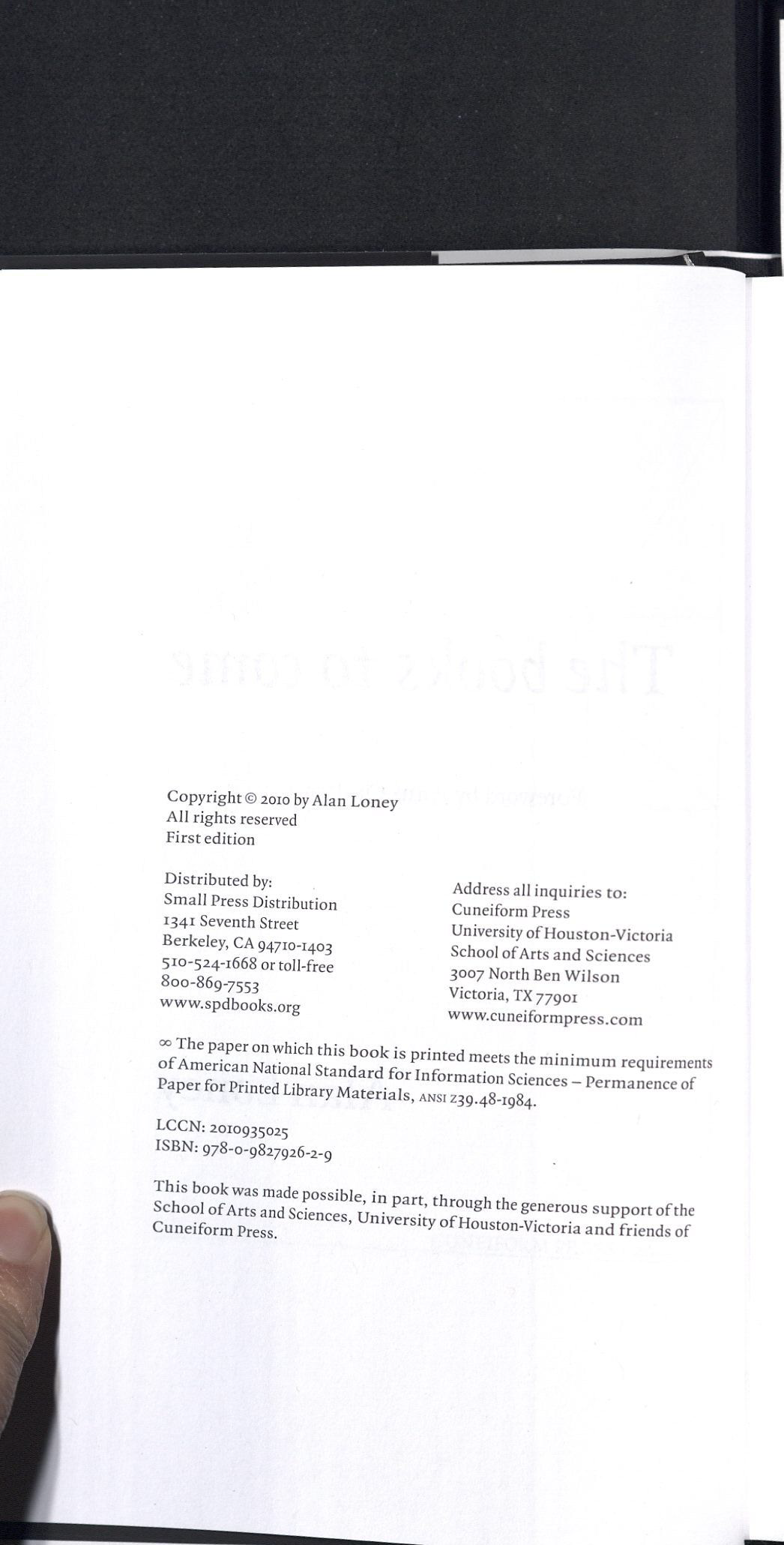 If place of publication not in source, but with distribution info.
040      ǂe rda 
245 14 The books to come / ǂc Alan Loney ; Foreword  	  by Jenni Quilter.
250       First edition
264 _1 [Place of publication not identified] : ǂb 	 	      Cuneiform Press, ǂc 2010.
264 _2 Berkeley, CA : ǂb Small Press Distribution.

LC’s recommendation:
264 _1 [Berkeley, CA]: ǂb Cuneiform Press, ǂc 2010.
But, BE CAREFUL!
Transcribe into MARC Fields According to RDA
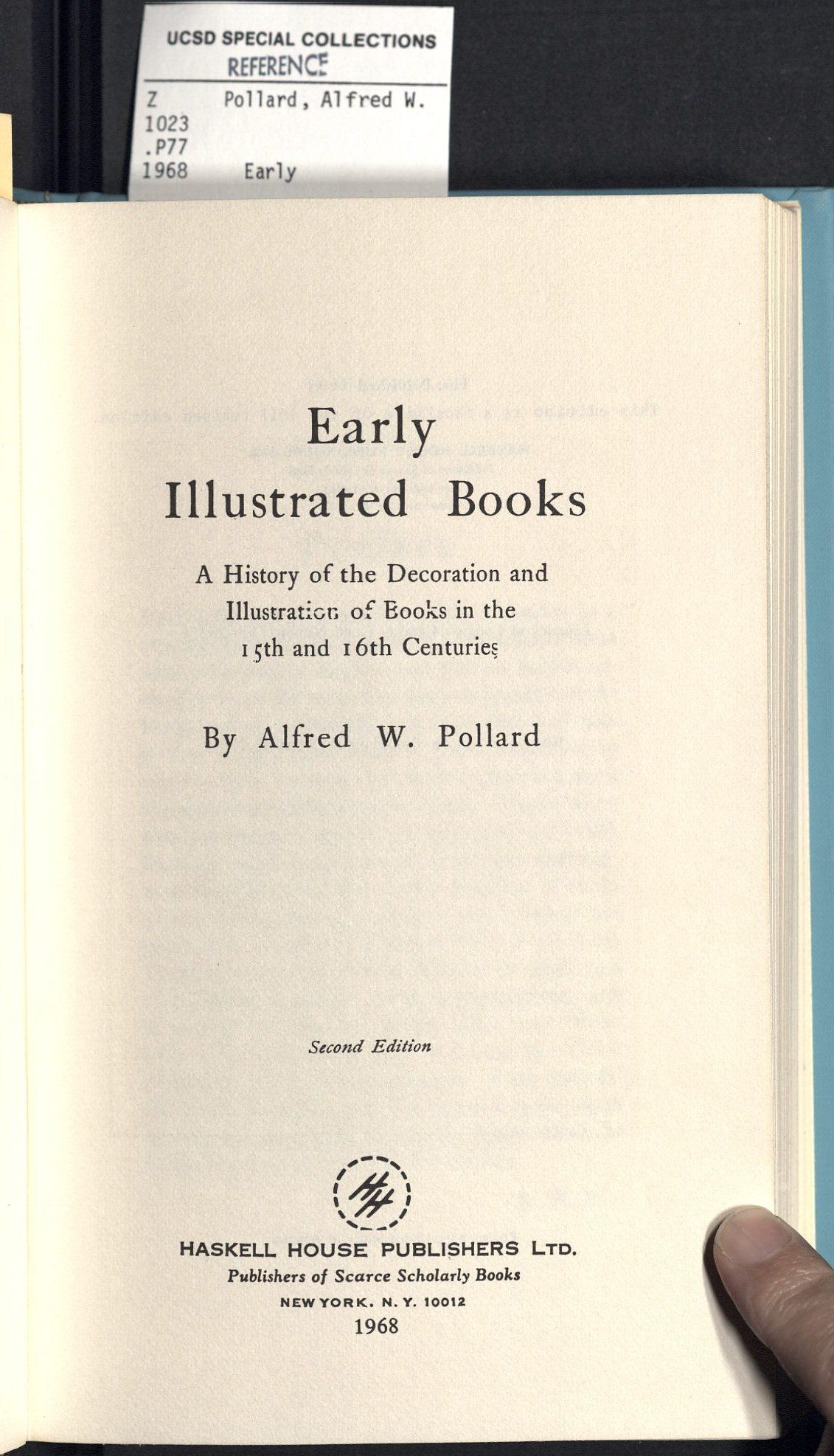 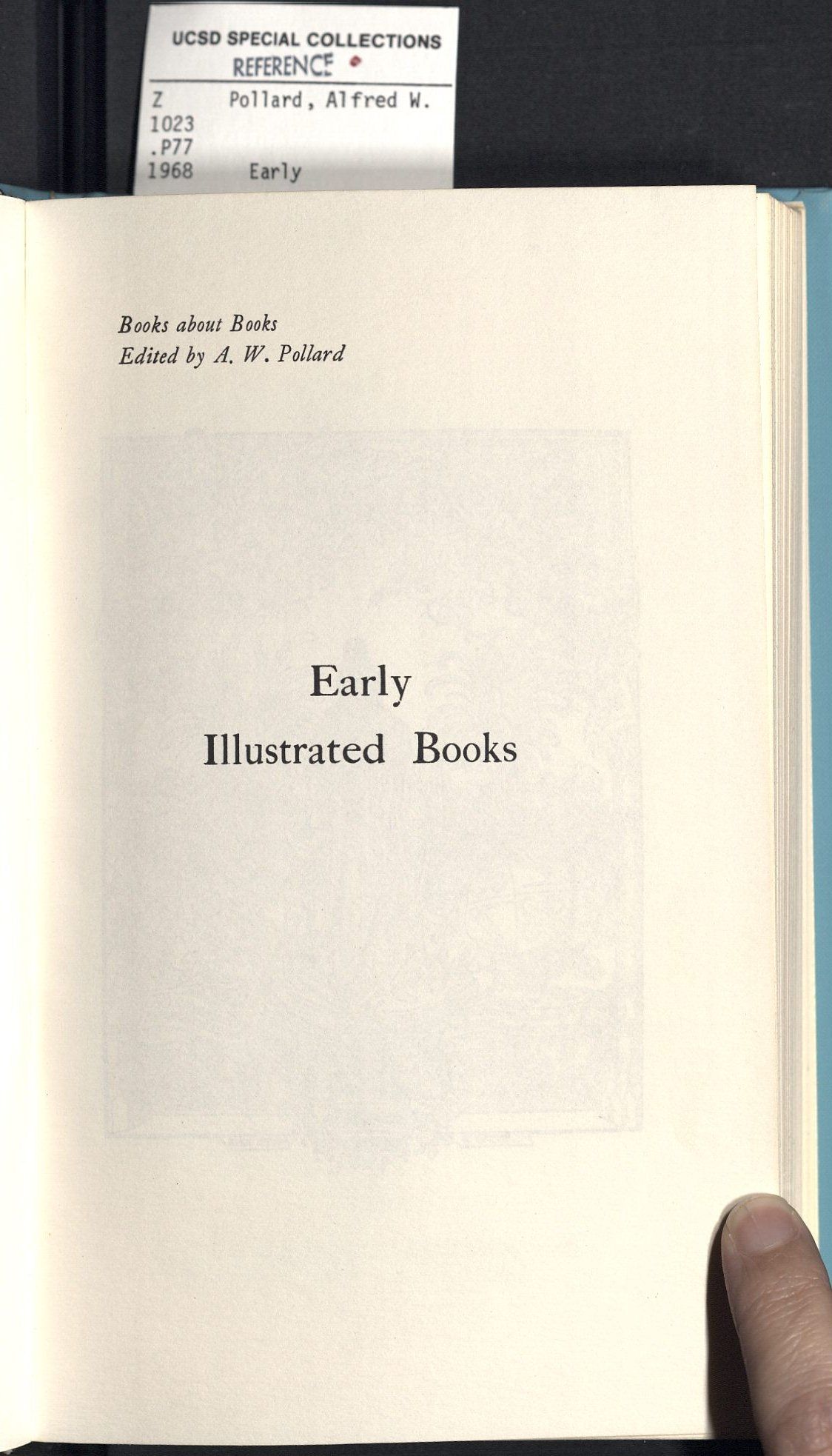 Transcription Answer Sheet
040    ǂe rda 
2451_ Early Illustrated Book : ǂb A History of the Decoration and Illustration of Books in the 15th and 16th Centuries / ǂc By Alfred W. Pollard. 
250    Second Edition
264_1 New York : ǂb Haskell House Publishers Ltd., c 1968. 
490 0_ Books about Books
Transcribe into MARC Fields according to RDANote: Special Collections catalogers, follow DCRM(B) rules for transcription
Transcription Answer Sheet
040 	     ǂe rda 
245 1 4 The Great Wickedness And Mischievous Effects of 		     Slandering : ǂb Represented in a SERMON PREACHED at St.   	     GILES withouth Cripplegate, On Sunday Nov. 15, 1685 / ǂc 	     By EDWARD FOWLER, D.D. ; Together with a Preface and 	     Conclusion in his own VINDICATION. 

040      ǂe rda ǂe dcrmb
245 14 The great wickedness, and mischievous effects of slandering  	    : ǂb represented in a sermon preached at St. Giles without 	    Cripplegate, on Sunday Nov. 15, 1685 / ǂc by Edward Fowler, 	    D.D. ; together with a preface and conclusion in his own 	    vindication. 

250 __ The second impression
264 _1 London : ǂb Printed for Brabazon Aylmer, at the Three   	    Pidgeons against the Royal-Exchange in Cornhill, ǂc 1685.
Transcribe into MARC Fields according to RDANote: Special Collections catalogers, follow DCRM(B) rules for transcription
Transcription Answer Sheet
040 ǂe rda
245 10 Mr. Culpepper’s TREATISE OF Aurum Potabile : ǂb BEING A Description of the Three-fold WORD, Viz. Elementary,  	  Celestial, Intellectual : CONTAINING The Knowledge necessary to the Study OF Hermetick Philosophy / ǂc Faithfully written by him in his Life-time and since his Death, published by his Wife. 

040 ǂe rda ǂe dcrmb
245 10 Mr. Culpepper’s treatise of aurum potabile : ǂb being a description of the three-fold world, viz. elementary, celestial, intellectual : containing the knowledge necessary to the study of hermetick philosophy / ǂc faithfully written by him in his life-time, and since his death, published by his wife. 

246 30 Treatise of aurum potabile
264 _1 [England?] : ǂb His wife, ǂc [1657?]
264 _3 London : ǂb Printed for George Eversden, at the Mayden-head in St. Paul’s-Church yard, ǂc 1657.